Nagyváradi János: Csendes éj
Készítette: Pakayné Péter Krisztina
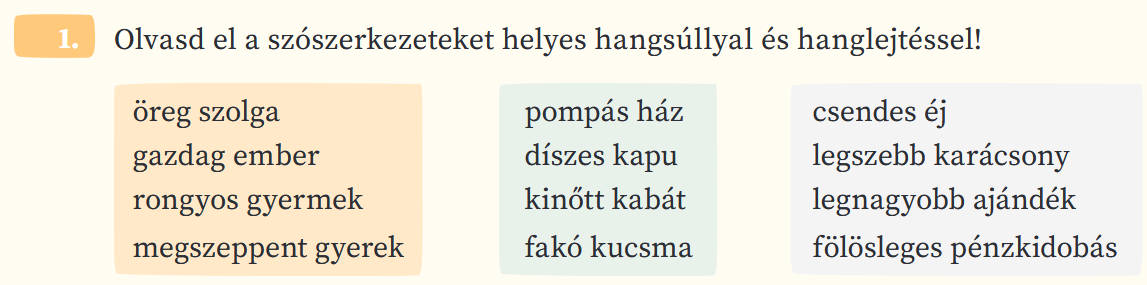 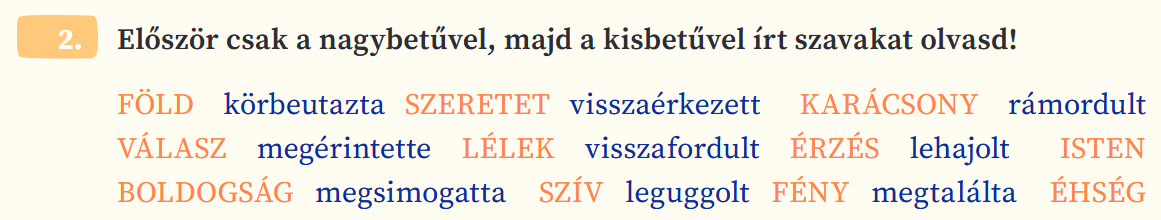 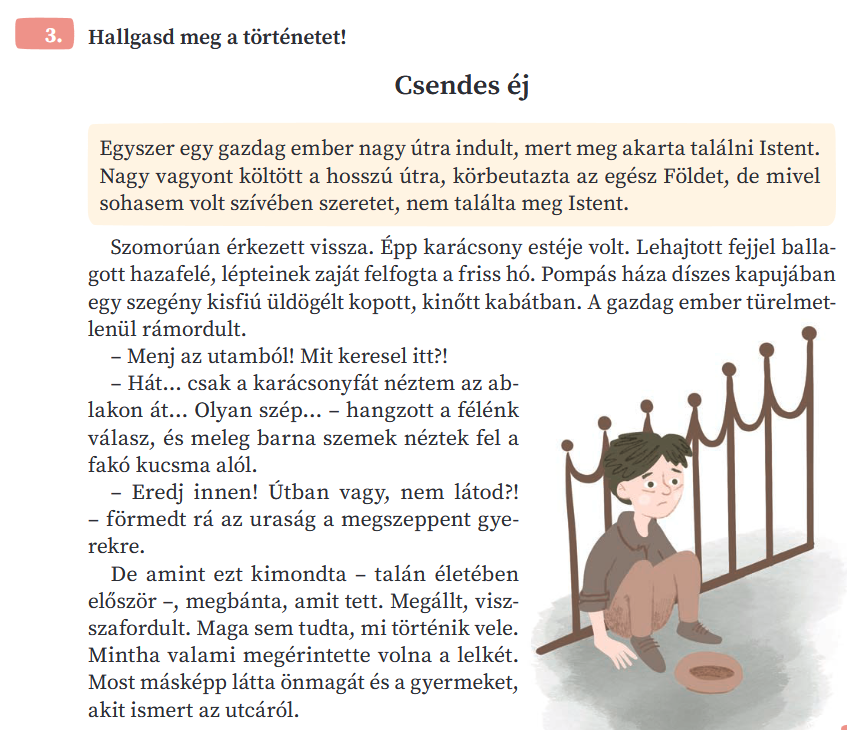 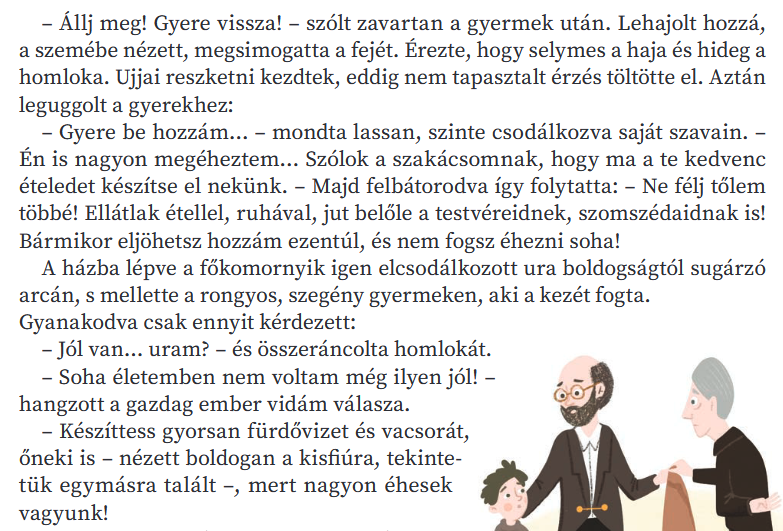 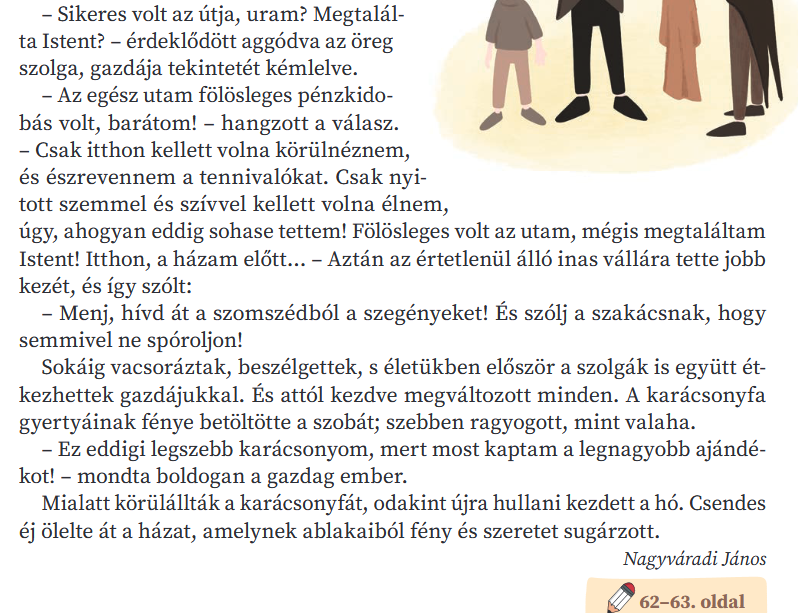 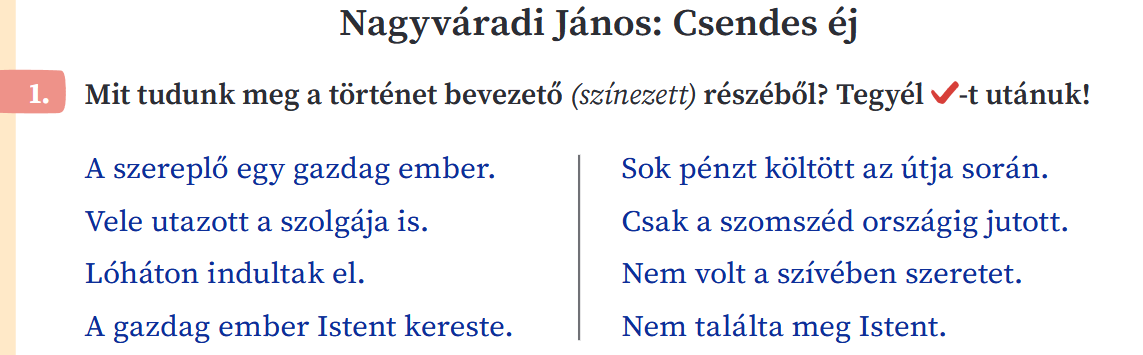 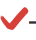 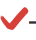 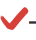 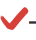 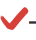 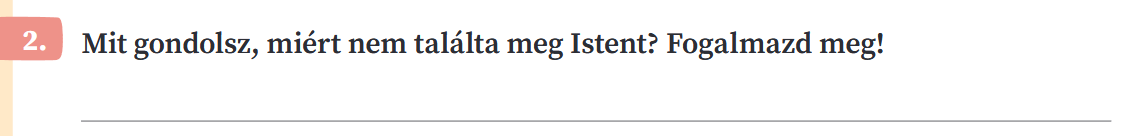 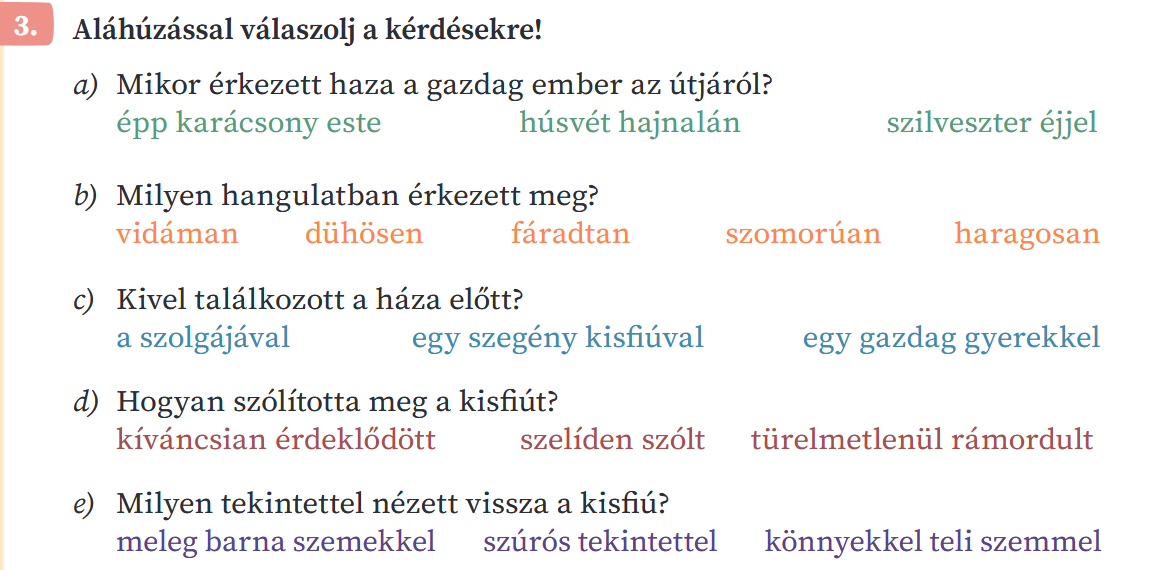 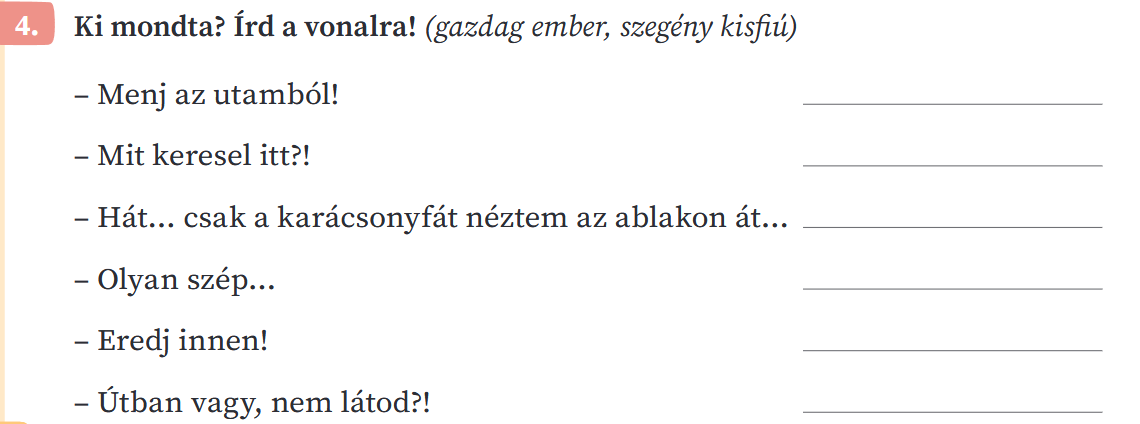 gazdag ember
gazdag ember
szegény kisfiú
szegény kisfiú
gazdag ember
gazdag ember
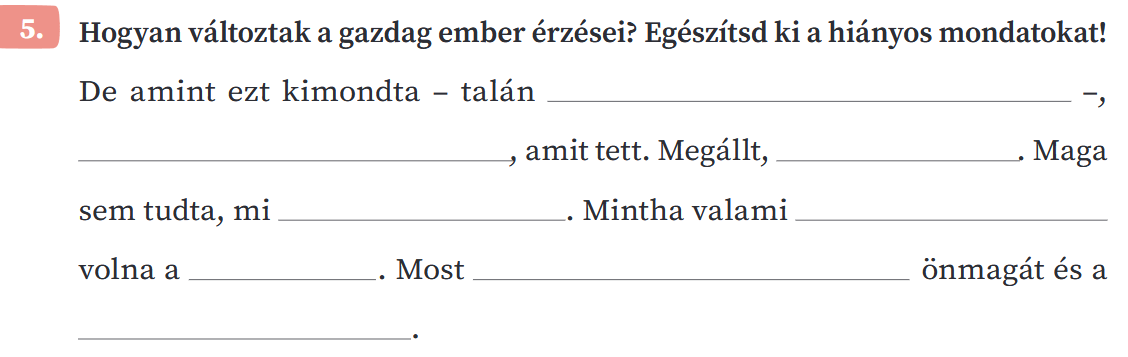 életében először
megbánta
visszafordult
megérintette
történik vele
másképp látta
lelkét
gyermeket
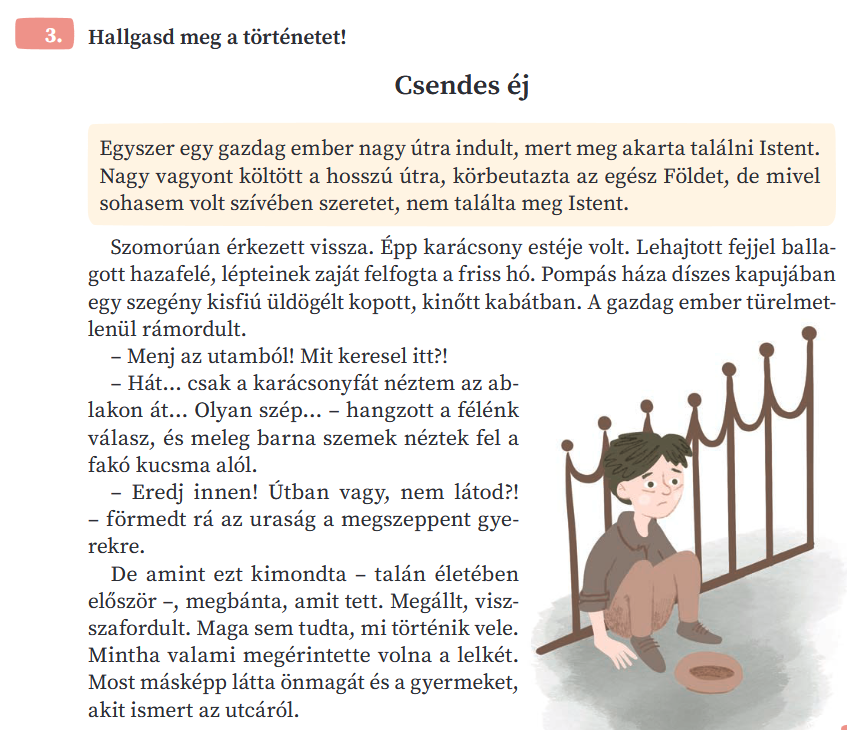 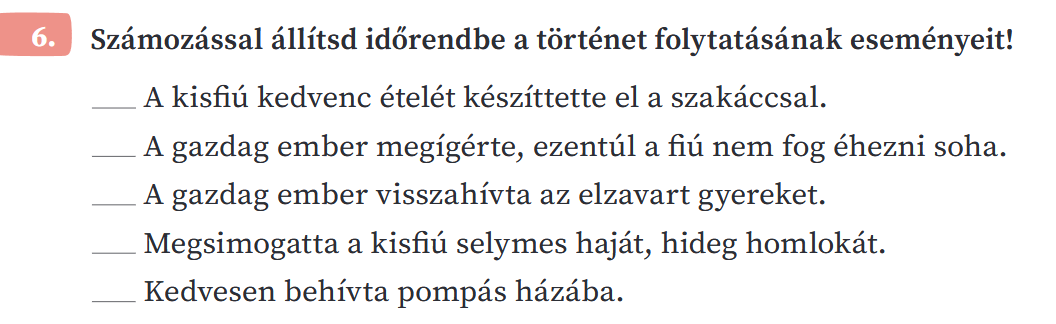 4.
5.
1.
2.
3.
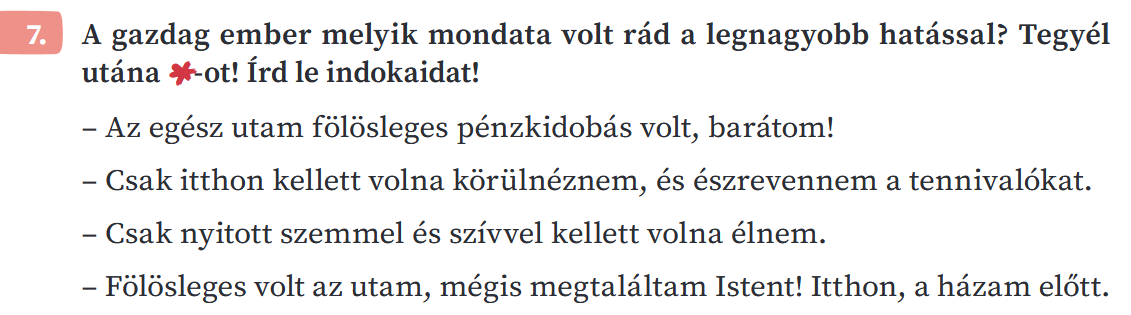 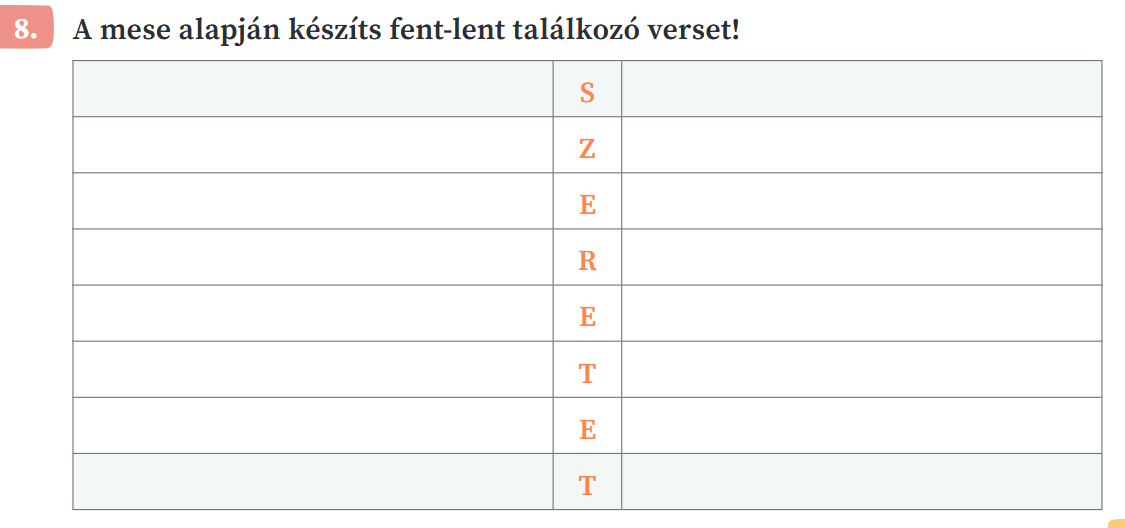 Fent- lent találkozó vers
Írj szavakat, szószerkezeteket vagy rövid mondatokat a kulcsszó betűinek felhasználásával! A kulcsszó első és utolsó betűjéhez írottak kapcsolódjanak egymáshoz.
https://www.youtube.com/watch?v=6Y4FPNR0TX8
Szabó T. Anna: Az ünnep azé, aki várja
Készítette: Pakayné Péter Krisztina
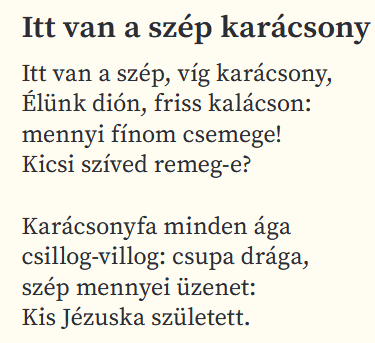 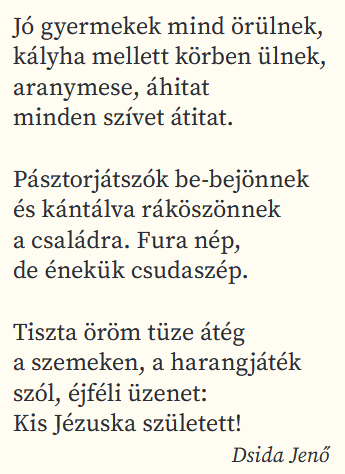 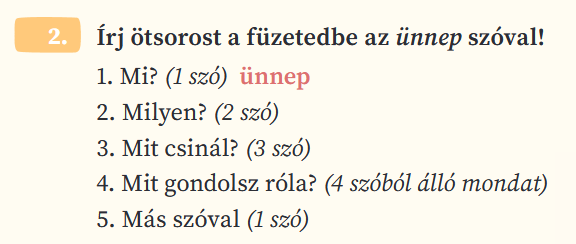 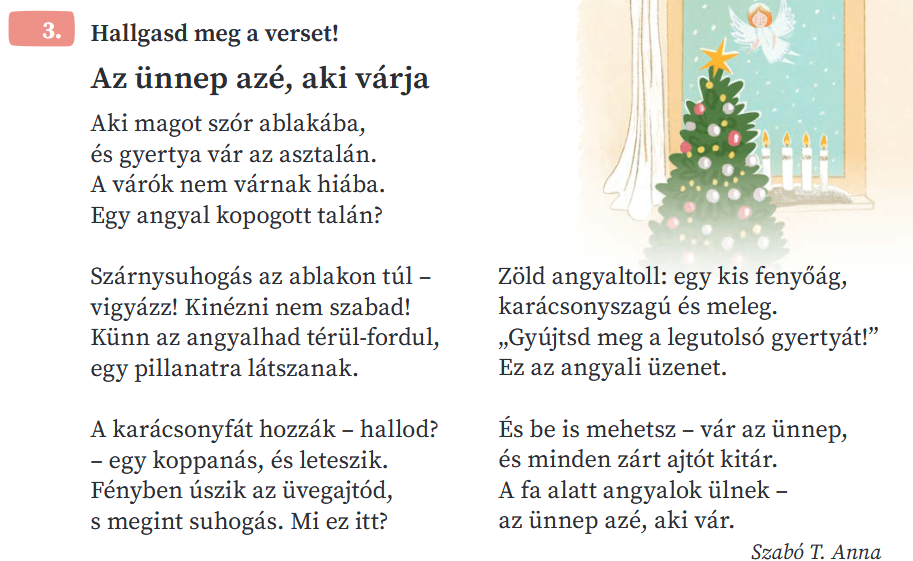 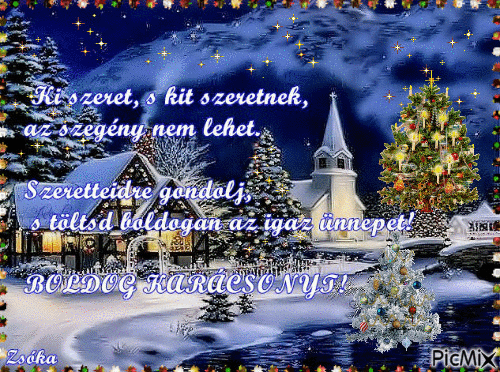 https://www.youtube.com/watch?v=-nvv_0MQZ-4
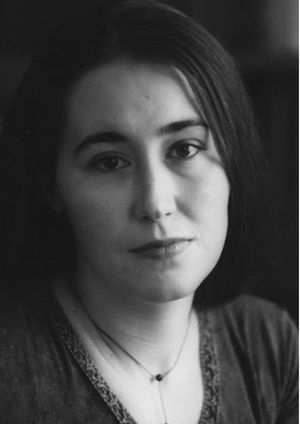 Szabó T. Anna József Attila-díjas magyar költő, műfordító, író Wikipédia
Született: 1972. június 4. (életkor 52 év), Kolozsvár, Románia
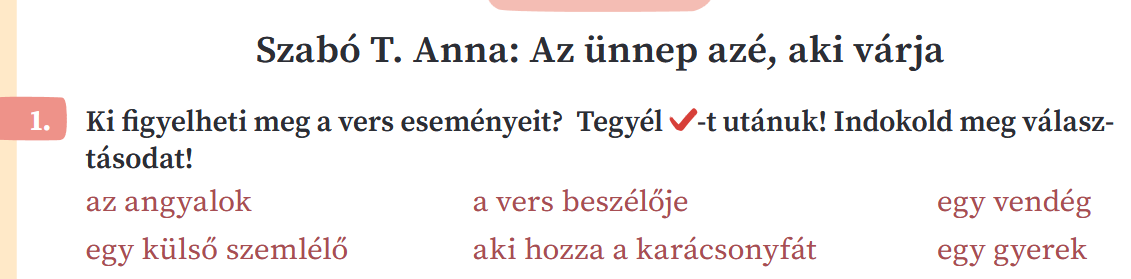 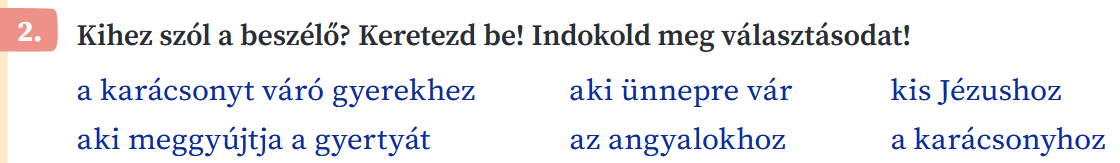 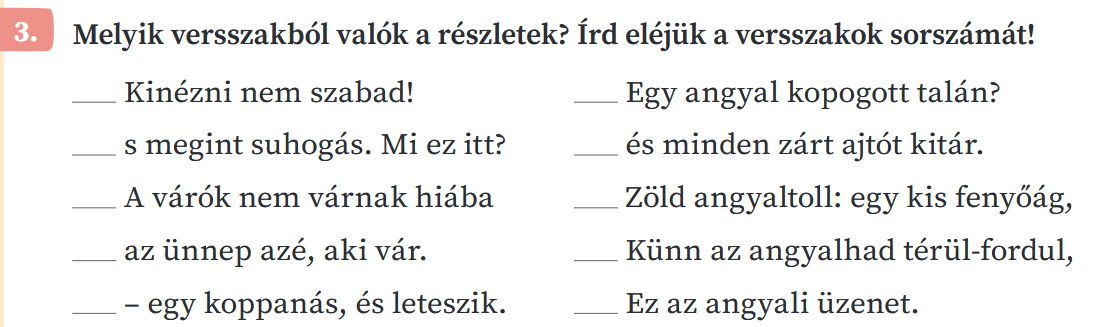 2.
1.
5.
3.
1.
4.
2.
5.
3.
4.
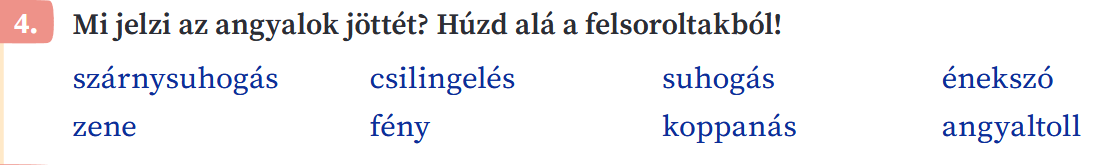 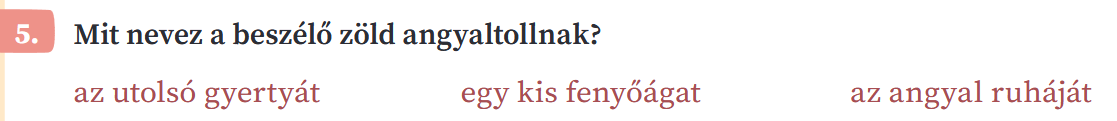 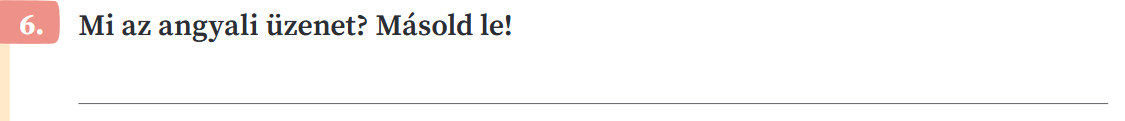 „Gyújtsd meg a legutolsó gyertyát!”
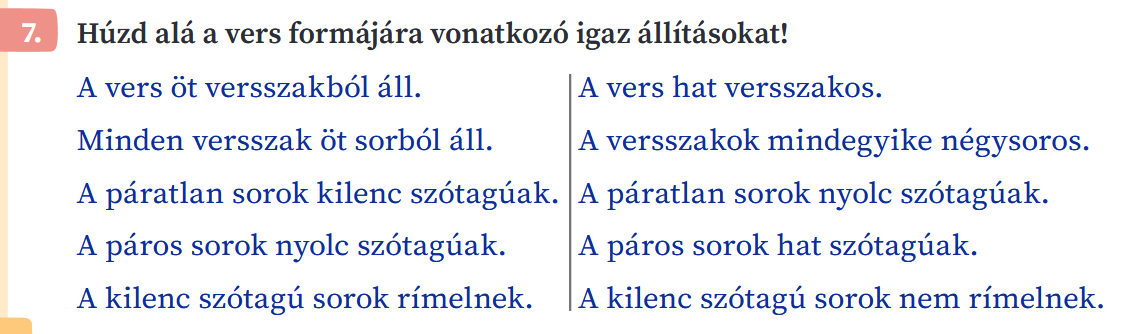 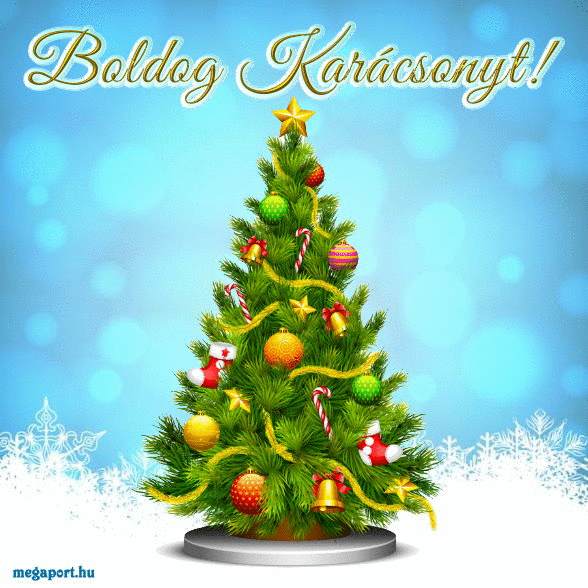 https://www.youtube.com/watch?v=pJY-3MMHjTQ